Climate Change in the Kawarthas Updated December 2017– Part 2
Peterborough Flood of July 2004
Earlier and more abundant grass & tree pollen
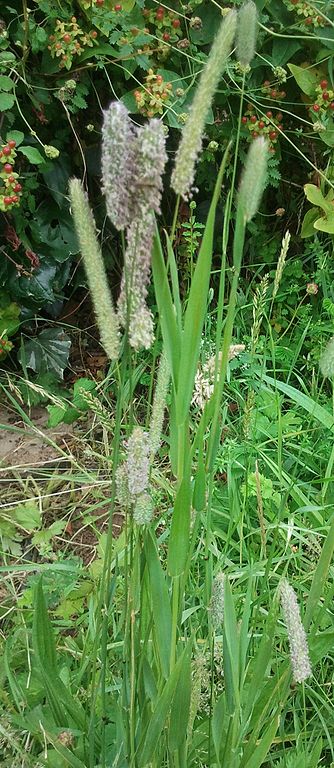 Tree pollen is emerging roughly two weeks earlier in the spring in much of N.A. 

 Pollen counts are expected to more than double by 2040 

 We can expect a large increase in pollen production in grasses (e.g., Timothy) due to increased CO2. Up to 200% more - PLOS 1, Nov. 2014

 Many people already experiencing more serious allergy symptoms
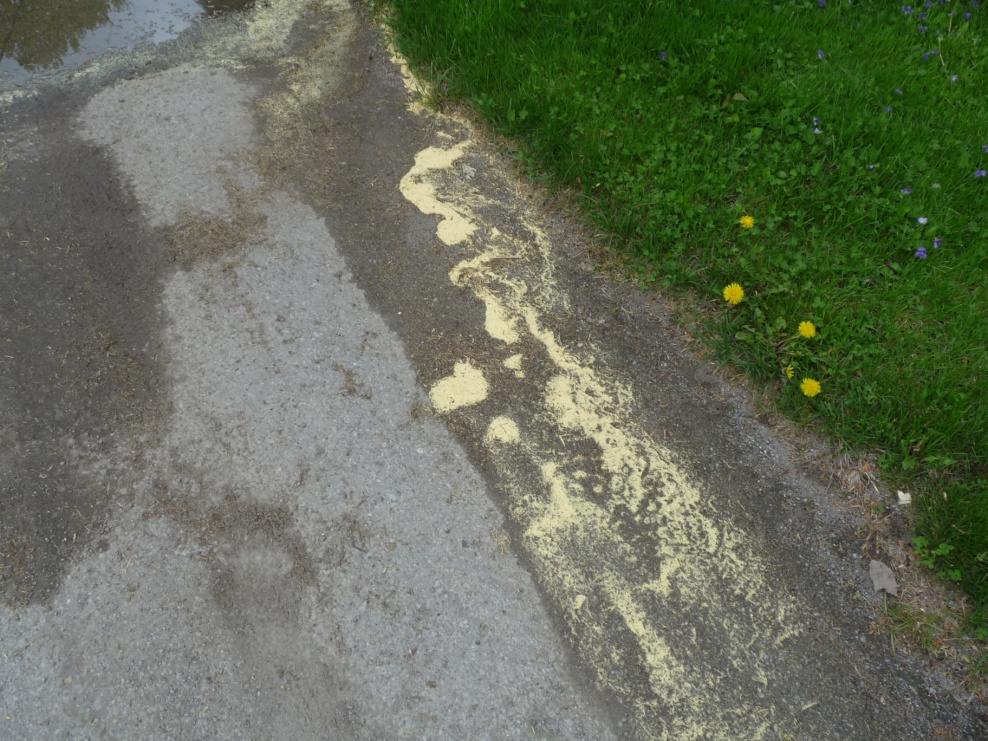 A marked increase in invasive species – more adaptable to a warming world than native plants - thrive in higher atmospheric CO2 levels
Common Reed (Phragmites)
Purple Loosestrife
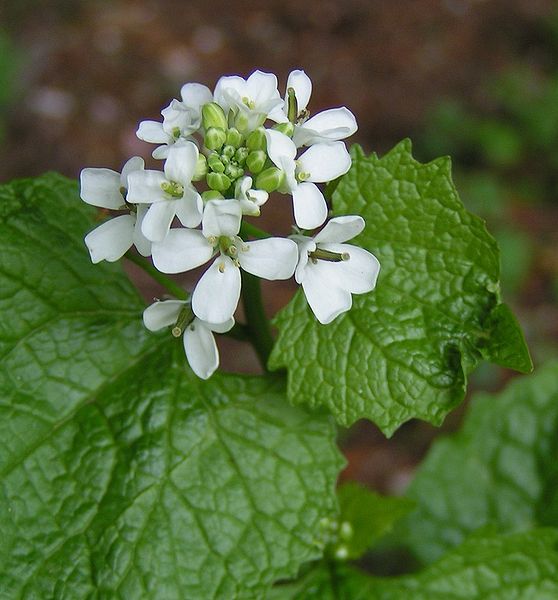 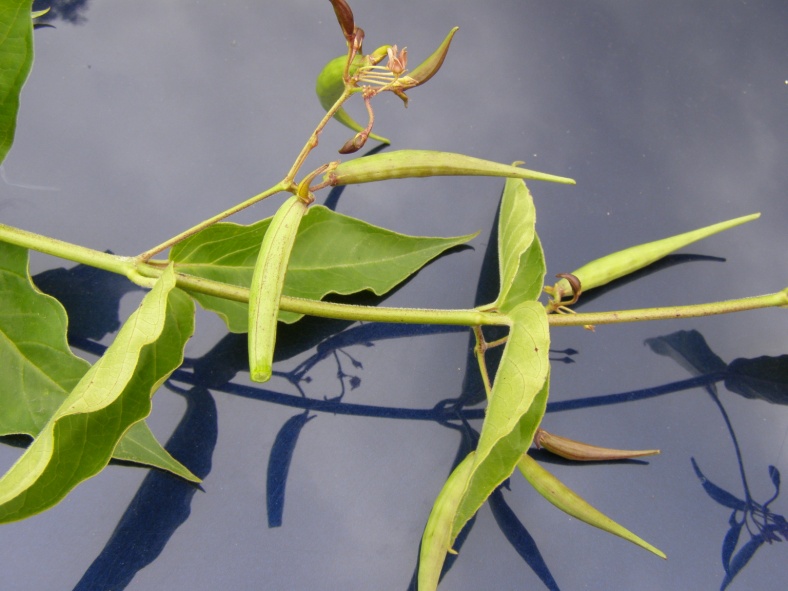 Dog-strangling Vine
Garlic Mustard
Thriving Ragweed and Poison Ivy   Higher CO2 levels in atmosphere may explain increase in size and abundance Ragweed shedding pollen up to a month longer than it did in 1995Poison Ivy growing faster and is more toxic
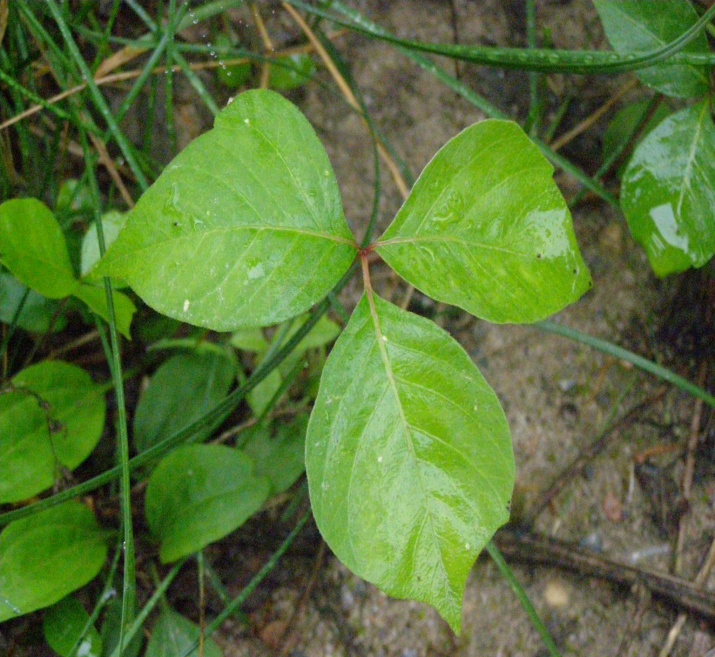 Poison Ivy
Ragweed
A huge decline in Monarchs
AREA OCCUPIED BY MONARCH COLONIES AT OVERWINTERING SITES IN MEXICO 

 1996-1997: 18.19 hectares 
 2012-2013: 1.19 hectares
 2013-2014: 0.67 hectares
 2014-2015: 1.13 hectares
 2015-2016: 4.01 hectares
 2016-2017: 2.90 hectares


 Elimination of milkweed is main cause (Round-up ready GMO corn and soybean in mid-western U.S.)

 Climate change is also a cause
 during migration (drought, heat)
  on the breeding grounds (arriving before milkweed is up) 
 Mexican wintering grounds (winter storms more frequent – 75% mortality in 2002; Oyamel firs in jeopardy) 
 Current population  extremely vulnerable to winter storms
Tagging   at Presqu’ile P.P.
Photo from Mexican wintering grounds
Later freeze-up means later fall departure of waterbirds
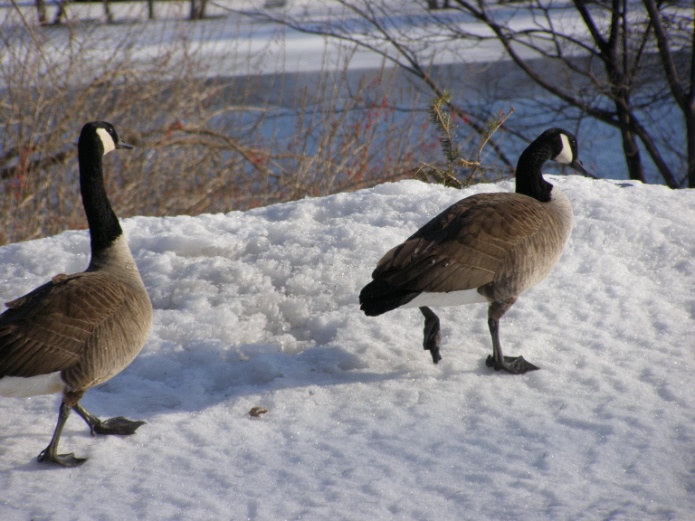 Common Merganser
Canada Geese
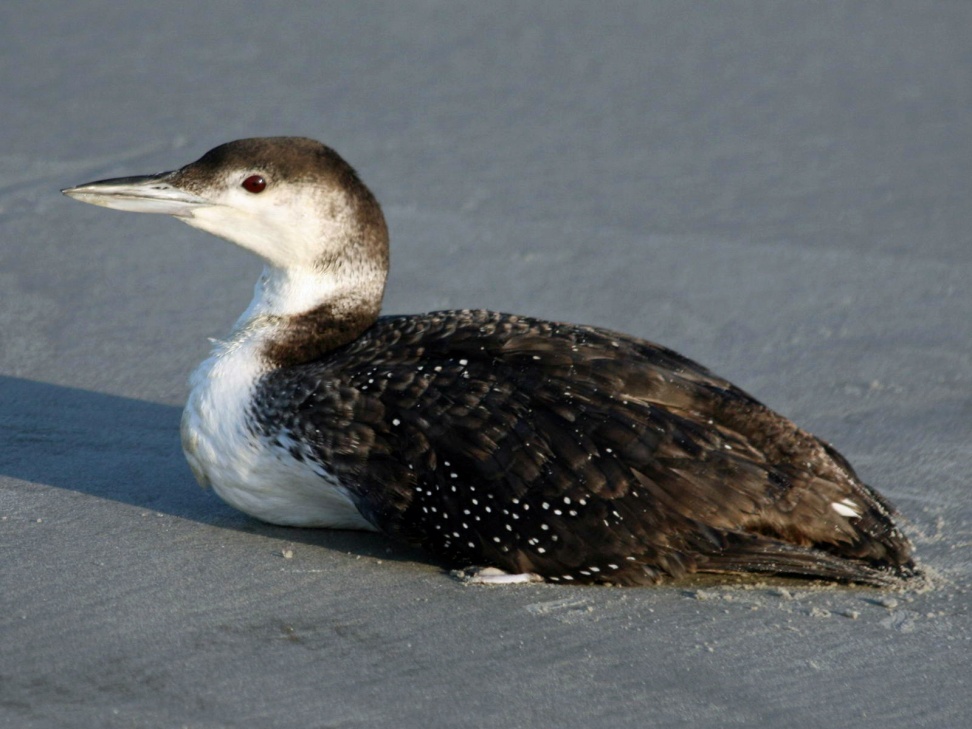 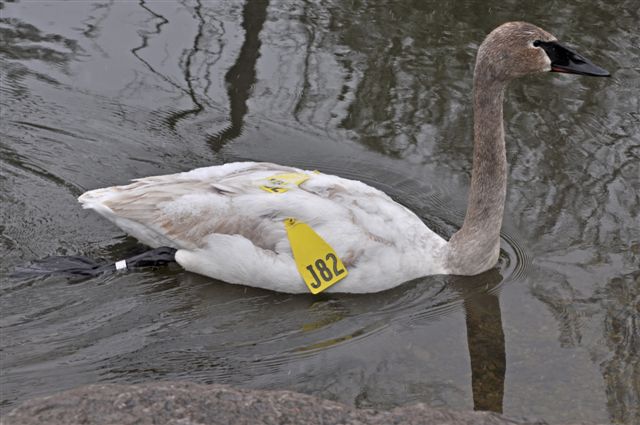 Common Loon
Trumpeter Swan
Extreme Events March 2012
8 days of 20 C temperatures mid-March  (Mar. 22 – 26C)

 Frogs calling four weeks early

 Mourning Doves beginning to nest

 Trees came into flower

  Many flowers were killed by April frosts, resulting in an 80% loss in Ontario’s apple production.
 
 Ice-out on March 20, a full month earlier than the long-term average 
 Weather Weirding poem, 2012
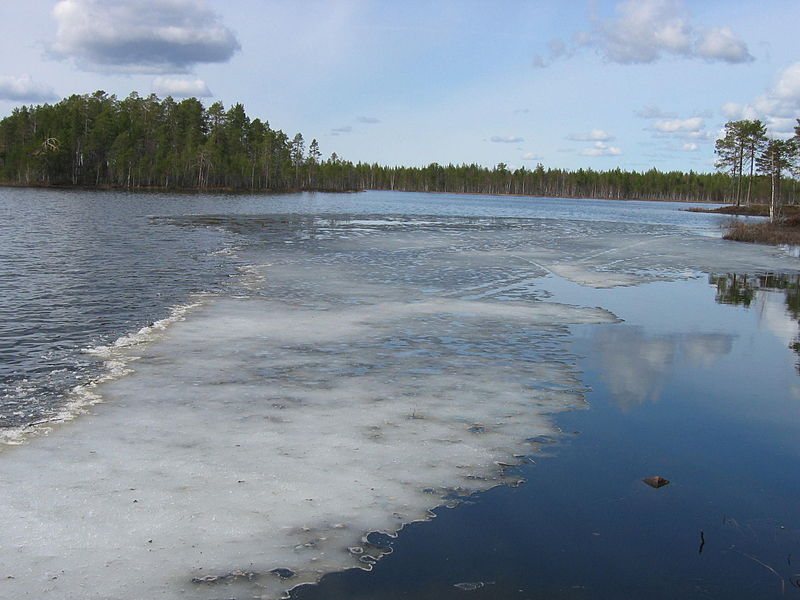 [Speaker Notes: Weather Weirding, 2012
Barbara Crooker, 
Pennsylvania

An odd spring, crocuses blooming
alongside tulips. Bluebirds, confused,
go back to sky. In March alone, fifteen
thousand heat records broken. Each breeze
wafts apocalypse. Colorado blazes
up in flames. July’s transposed
with August; peaches and corn
a full month early. A string of days
over 100°, a rope of malignant pearls.
Katydids kick up their cadence, 
did not,
did too
in the heat of the furnace.
This used to mean six weeks to frost;
not now. The Des Moines River 
reaches 97°, thousands of fish
turn belly up. The Mississippi shrinks,
loses shipping lanes. Sea water’s
too warm for nuclear power. Two months
early, chrysanthemums explode in August—
blood red, chrome yellow, rust orange. 
And then, in October, barreling up
from the tropics, mating with a nor’easter:
Sandy. And what comes next?]
Extreme events –Red Admiral invasion of April 2012
Unprecedented numbers (300 million plus) of migratory Red  Admirals 
Linked to unprecedented drought in Texas  (climate change?)   
Drought had killed predators of Red Admiral caterpillars
With rains, abundant wildflowers and huge reproductive success 
Wave after wave came north out of Texas from April through May 
Arrived too early to lay eggs, since nettles were not yet up
Red Admirals feeding on tree sap
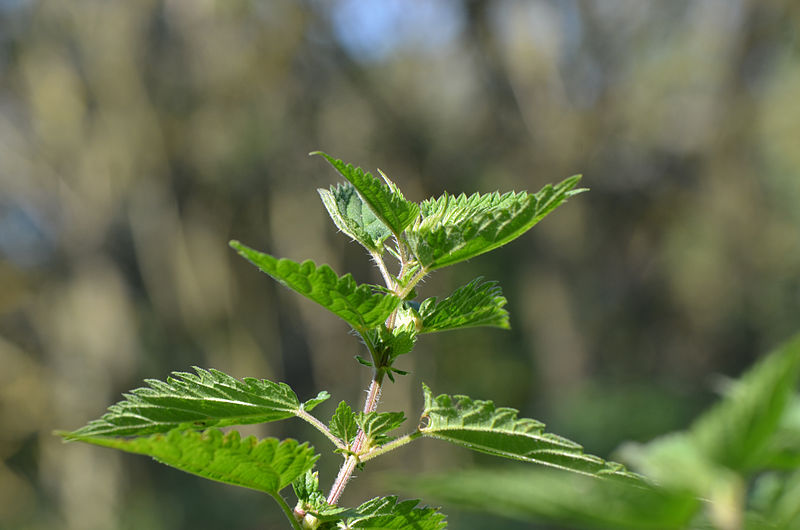 Stinging Nettle
[Speaker Notes: In 2012, due to an abnormally early and hot spring and summer, the butterflies got too far north, too early, and they dispersed through a lot of places where there wasn't any milkweed, which pushed the population numbers downward, explained Taylor.]
Extreme Events Winter 2014
Peterborough temperatures cooler than average since November 

 Feb. 4 C cooler,  Mar. 6 C cooler. Great Lakes frozen over 90%

 Displaced ducks turned up on 
   the Otonabee River 

 Unprecedented invasion of Snowy Owls due to population explosion on Arctic breeding ground (abundant lemmings; CC connection may explain lemming abundance ) 

 Warming of the Arctic & retreat of Arctic ice may be causing changes in the Jet Stream. Result? Prolonged spells of extreme weather including heat waves (e.g., California) & freezing temp’s (winter 2014)
Red-breasted Merganser on Otonabee
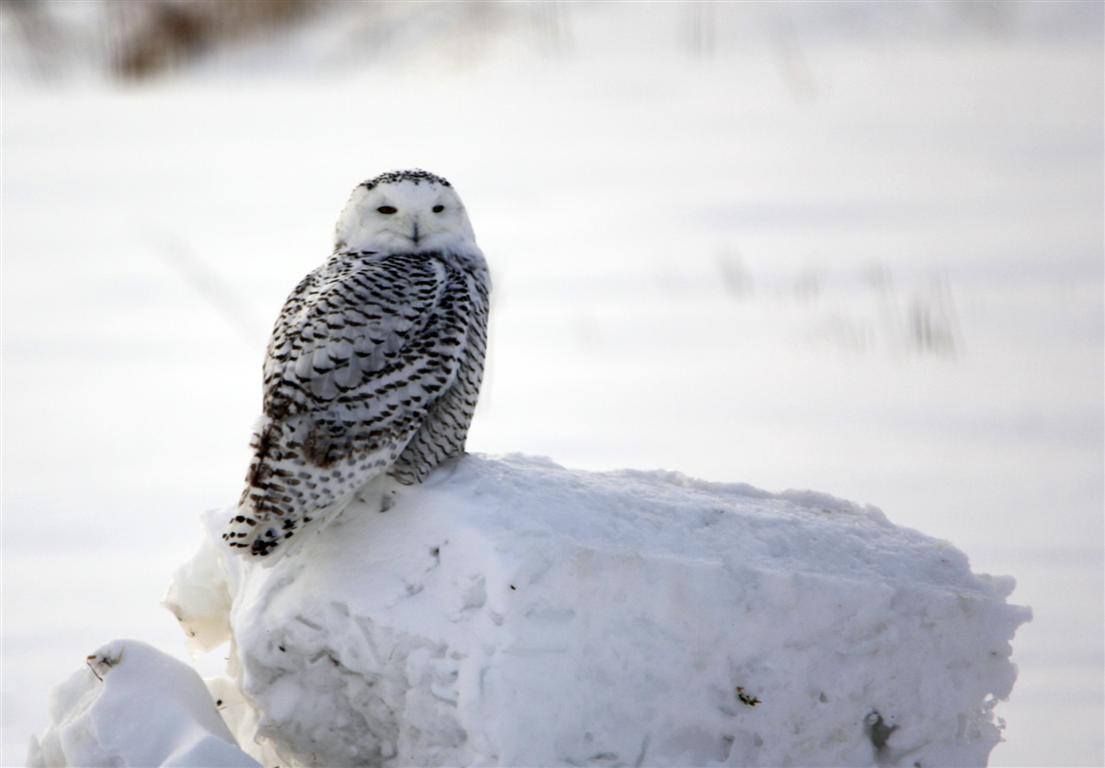 Chemong Rd. Snowy Owl
Concern for the future – Loss of bird diversity    Audubon Birds and Climate Report (Sept. 2014): 314 of the 588 North American  species studied will lose more than 50 percent of their current climatic range by 2080.  As for the Kawarthas, a number of iconic birds will probably no longer be able to breed here, their range having moved much further north.
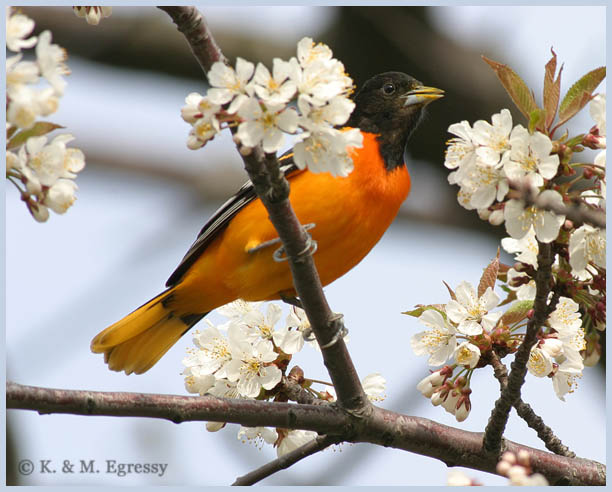 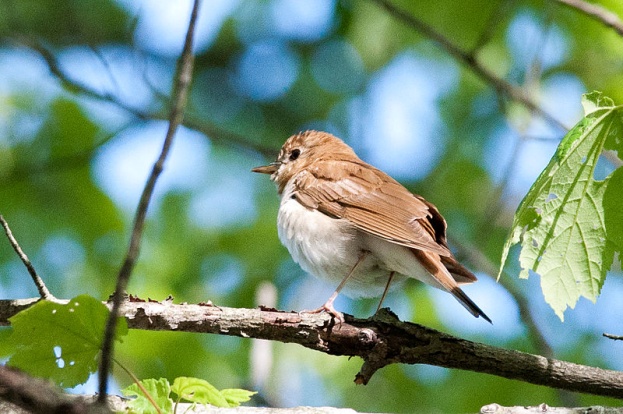 Veery
                    Hummingbird
Ovenbird
Baltimore Oriole
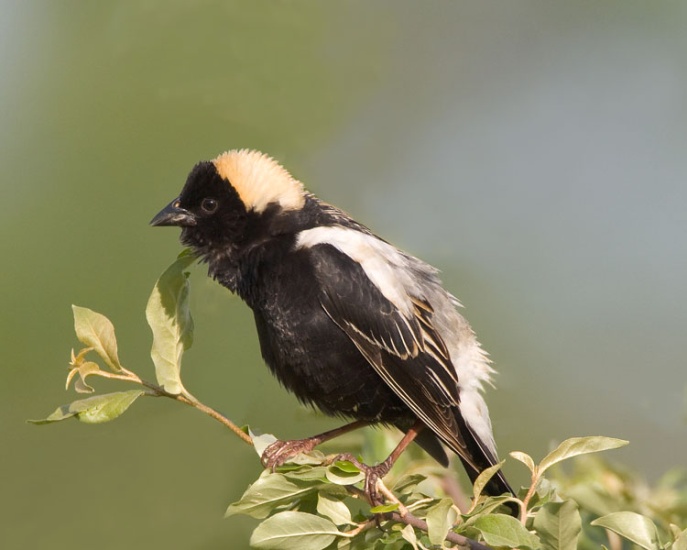 Bobolink
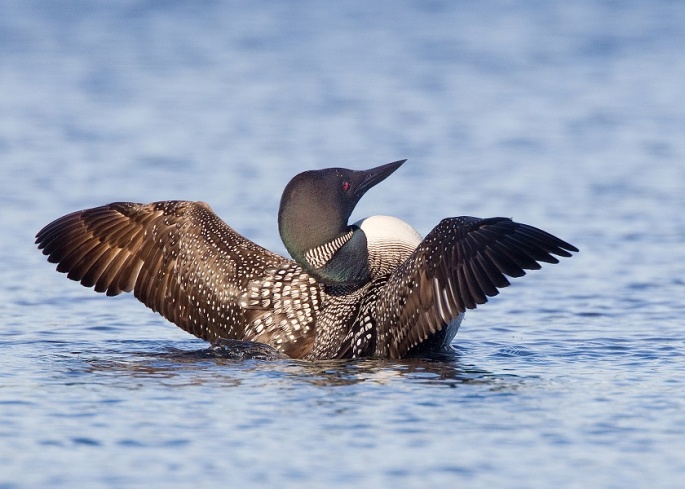 Common Loon
Concern for the future    Changes in Autumn Leaf Season
Changes in precipitation could impact the brightness and brilliance of fall colors 
 Increased likelihood of extreme precipitation in central Ontario may dull the colours (more cloudy days = less photosythesis = fewer anthocyanins = less red in the leaves)
 Tree species may migrate northward
 Longer summers may delay on-set of colours 

Source: Howard Neufeld, Professor of physiological plant ecology, Appalachian State University
Concern for the future: Less winter insect mortality
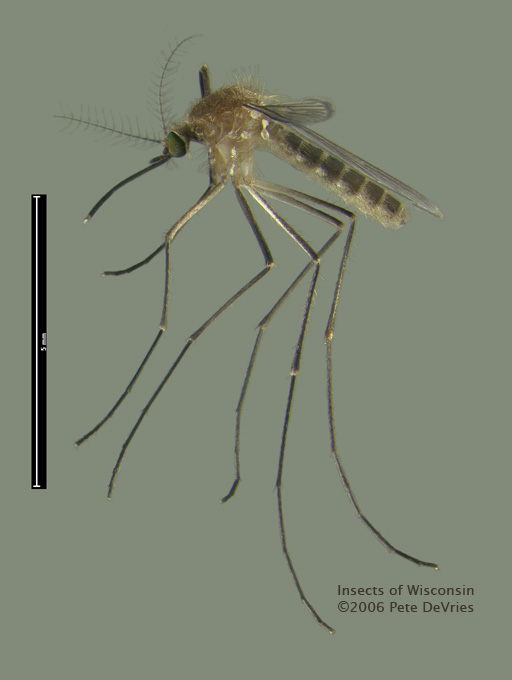 Milder temperatures are allowing  more insects to successfully overwinter.  

Possibly explains the increase in West Nile disease in 2012. Worst year ever in U.S. 

 Lyme disease is present along Lake Erie and Lake Ontario as Black-legged Ticks are now able to overwinter in Ontario.  Will have spread over all of Southern Ontario by 2020. 

 Insects in general – including pests -  should thrive in a warming climate and have more lifecycles.
House Mosquito (Culex pipiens)
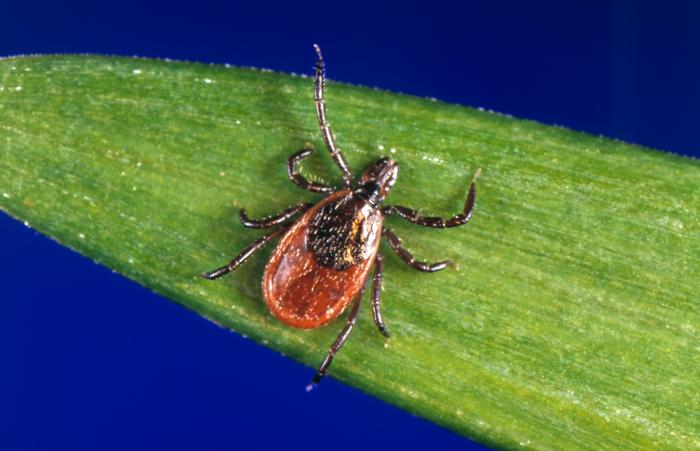 Black-legged Tick
Concern for the future     a decline in forest health
Increased temperature, more frequent  drought, competition with invasive plant species (e.g., European Buckthorn), greater risks from insect pests  (e.g., Emerald Ash Borer, Gypsy Moth) and fungal infections (Butternut canker, American Beech bark disease)

 By mid-century, we won’t have the temperature and precipitation regime for the kind of forest and vegetation we have now. “Our climate” will have moved into northern Ontario.  

 A number of tree species may disappear from our forests.
Concern for the future     - decline in lake & river health
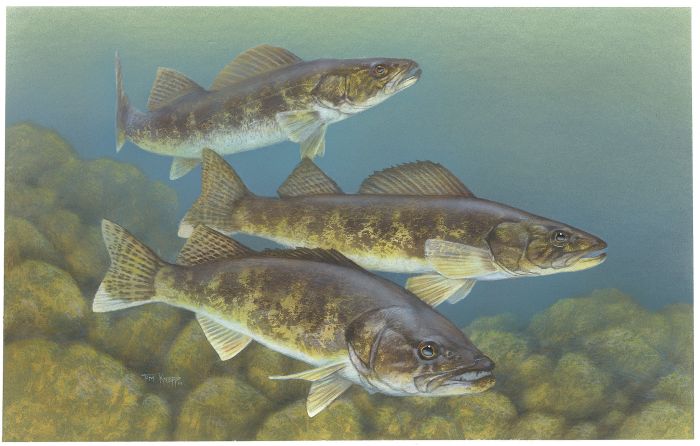 Earlier ice-out and later freeze-up 
 Warmer temps & increased evaporation may lead to lower water levels 
 Altered stream flow patterns
 Decreased water quality 
 Warmer water fish (large-mouthed bass) should do well
 Cool water fish (walleye) may decrease 
 Conditions may allow non-native fish (e.g., round goby) to thrive & out-compete native species for food 
 An increase in the types and abundance of invasive species (e.g., zebra mussel, rusty crayfish, spiny waterflea, Eurasian water-milfoil, Frog-bit, Fanwort)
 2012 was one of the worst summers on record for aquatic plant-related problems for boaters (Source: marina owner, Buckhorn Lake)
Walleye
Zebra Mussels
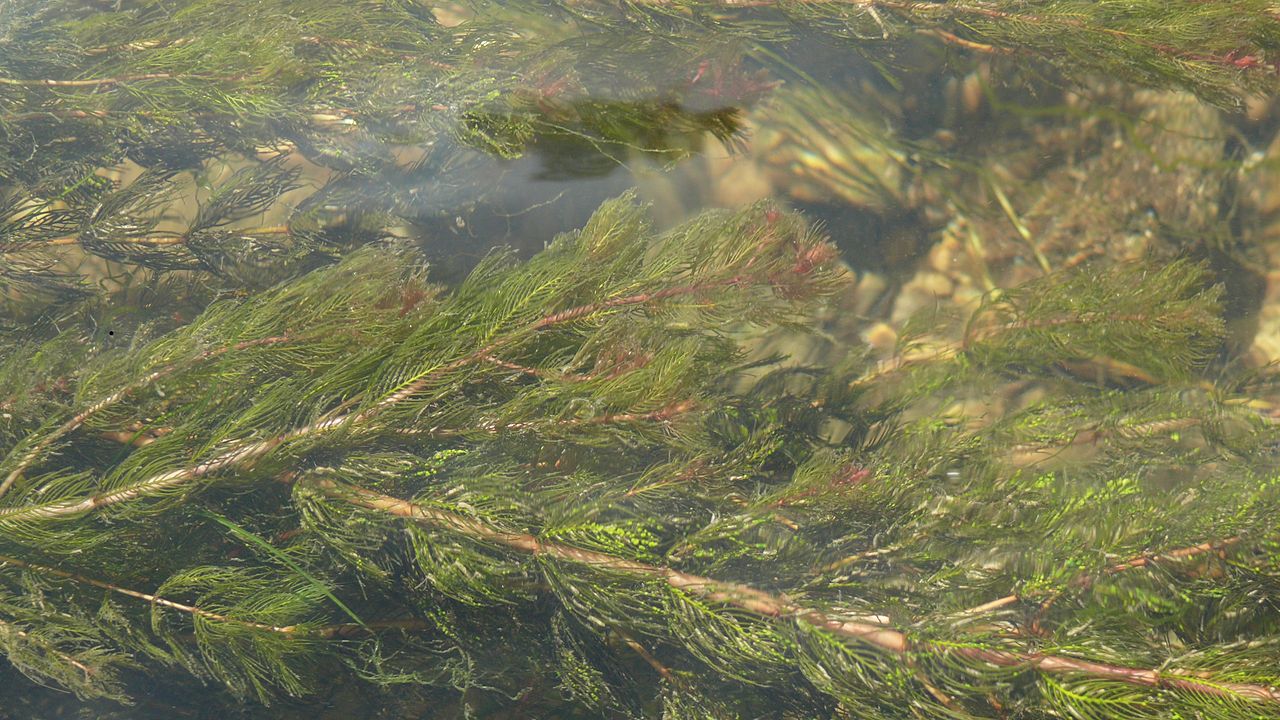 Eurasian Milfoil
Concern for the future     emotional distress
A change in how it “feels” to live in the Kawarthas  - new species, new climate, extreme weather events  

The disappearance of some seasonal rituals we’ve had for so long (e.g., a  backyard rink, cross-country skiing) 

A sense of loss when valued natural environments are disrupted or degraded  (e.g., loss of trees in wind storms, loss of species like nighthawks)
[Speaker Notes: The Innocence of Ice
 
Jamie Sweitzer Brandstadter, 
Pennsylvania
 
Spirals of smoke rose up to meet the clouds each time we exhaled, and the sunlight glistened in the beads of sweat that our bodies had expelled despite the cold temperature. There was laughter; there was always the over-arching dome of innocence, isolation, and fulfillment that came from a winter’s day on our grandmother’s pond. 
 
The ritual had survived for generations. We were kids playing hockey; we had makeshift goals, hammered-together pieces of plywood or soup boxes that were found in the third floor of the barn; we had hand-me-down skates that had been laced and re-laced since the early 1950s; we had hand-me-down sticks that were held to-gether by electrical tape and twine; we had Carhartt jackets and retro earmuffs. But we were champions. 
 
 
Many of the best games were played by the glow of the dusk-to-dawn light whose consistent, unconditional love was powered by coal birthed in that same Pennsylvania valley, or the valley over. On other nights, all we needed was the light of the moon and stars. On the ice, time itself seemed suspended, as seven-year-olds became aggressive, agile left-wingers, and forty-somethings became children once again. 
 
Today, though, the innocence of the ice has not been preserved; time and a change never known before have depleted this archaic wonder. It has been years since a skate has touched the ice or a slap shot has hammered into the back of the plywood goals. College, work, or distance have not ended this family tradition, but something of a more menacing nature has—an unfamiliar, unnatural force. We have melted the ice. We have forfeited our own hockey games. The rest of the world has stood up, stolen the limelight, and thrown its arms up in a cruel victory against what once was. 
 
I dread the drive into the wintry valley, with little snow and a half-submerged makeshift goal. I dread the sight of dusty skates hanging on the cement basement wall. I dread the sense that we 
are forgetting what we once shared, and we are becoming victims of experience. I dread the fact that all I will have to tell my sisters’ children, my children, will be tales of a frozen hockey rink where championships were won, where time stood still, and where love existed solely.]
Huge obstacles to ACTION
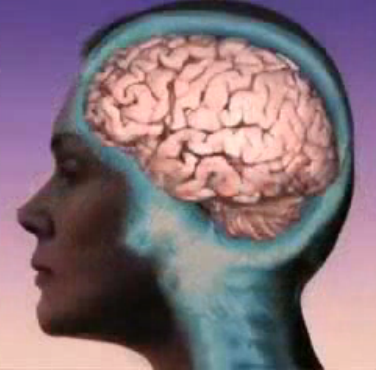 Well-funded, highly successful “denial industry” has managed to instill doubt: Is CC actually human-induced and/or something to be concerned about. It’s therefore fine to be “apathetic.”
  Action on climate change is framed as “anti-economic growth” and a government money grab thru new taxes.  
 We are both disconnected from nature. Fewer of us go outside, so all seems fine.
 Our brain reacts poorly to slow motion phenomena
 Humans deal poorly with future events; we deal poorly with uncertainty; and we are cost averse. Climate change is characterized by all three of these. 
  Shifting baseline syndrome – Because change happens so gradually, we hardly notice it. Soon, the change is radical (e.g., no birds singing) but seems “normal” 
 We are not reminded of climate change enough – not even on weather reports or Weather Network website!
 Gratification for action now is in the distant future
 Individual action seems meaningless. It all seems so hopeless. 
 A solution means a massive move away from fossil fuels and major changes to our lifestyles.
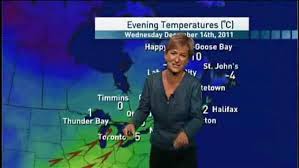 What you can do
Make climate change a regular topic of conversation with friends and relatives 
 Challenge deniers or those who don’t consider it an important threat
 Demand much more aggressive  action by politicians 
  Take part in Citizen Science monitoring programs (e.g., Ontario Reptile & Amphibian Atlas, PlantWatch, Great Backyard Bird Count) to become more aware of how the climate and nature are changing.